Local Control Advisory board
Meeting #4
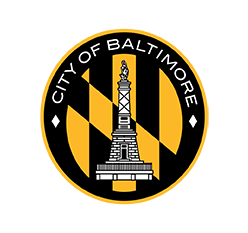 December 15, 2021
1
Agenda
Local Control Advisory Board
Call to Order by Chair of LCAB

Welcome and Introductions

Review of Last Meeting Minutes

Presentation by Baltimore Law Department

Upcoming Meetings and Important Dates

Questions

Adjournment
2
[Speaker Notes: Chairs to discuss Question and Answer Process during Call to Order]
Local Control Advisory Board
Local control advisory board
“The Advisory Board shall study the potential issues related to the transfer of control of the Police Department of Baltimore City from the State to the City, including: 
implementation of the ongoing consent decree;
management of the Police Department; 
the transfer of personnel; 
different models of local control of the Police Department; 
financial impacts of local control, including liability issues; and 
the details of a potential charter amendment to assume control of the Police Department.”
3
Overview of Previous Meeting Minutes
Local control advisory board
4
Presentation by Law Department
Local control advisory board
5
Upcoming Meetings and Important Dates
Local control advisory board
Upcoming Meetings

Wednesday January 5th at 5:30 pm then moving forward on Fridays at 10am am: January 14, January 28,  February 11, February 25

Each meeting is budgeted for 2 hours and will take place virtually via WebEx. Information about meetings can be found on the City of Baltimore Boards and Commissions Website: https://mayor.baltimorecity.gov/bc/boards/local-control-advisory-board 

Important Dates
June/July 2022- Introduce Local Control Referendum Language to Council
August 5, 2022 - Certification of Local Ballot Questions
December 1, 2022 – Final report due

Ongoing Reminders for Local Control Advisory Board Consideration
Formalize Committee Structure and Cadence
Identify “Role-Model” Cities to hear from
6
Questions? Comments?
Local control advisory board
7
ADJOURNMENT
Local control advisory board
8